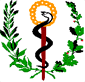 Fitoterapia
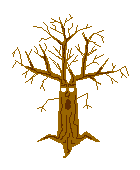 Dra. Yanet Acosta Perdomo
Cultivo de plantas medicinales
 Huerto provincial Finca Catalina
Abastece de masa vegetal 
Centros de Producción Local (CPL)
Güines y Santa Cruz del Norte
Fabrican los Fitofármacos  o Medicamentos Herbarios
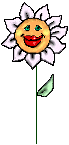 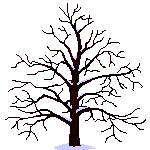 Plantas Medicinales
 
Llamamos plantas medicinales a aquellas especies de plantas que contienen compuestos químicos que al ser ingeridos por el ser humano son capaces de actuar sobre determinados procesos metabólicos o morbosos produciendo un efecto terapéutico, debido a que contienen principios activos, en los que radican sus cualidades terapéuticas.
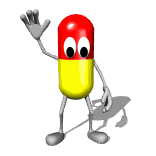 Fitofármaco o producto herbario: 
Productos medicinales acabados y etiquetados cuyos ingredientes activos están formados por partes aéreas o subterráneas de plantas, u otro material vegetal, o combinaciones de este, en estado bruto o en forma de preparaciones vegetales.
Fitoterapia
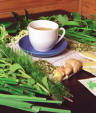 Empleo terapéutico de las plantas medicinales.
El empleo de las plantas medicinales con fines curativos es una práctica que se ha utilizado desde tiempo inmemorial. Durante mucho tiempo los remedios naturales, y sobre todo las plantas medicinales, fueron el principal e incluso el único recurso de que disponían los médicos. Esto hizo que se profundizara en el conocimiento de las especies vegetales que poseen propiedades medicinales
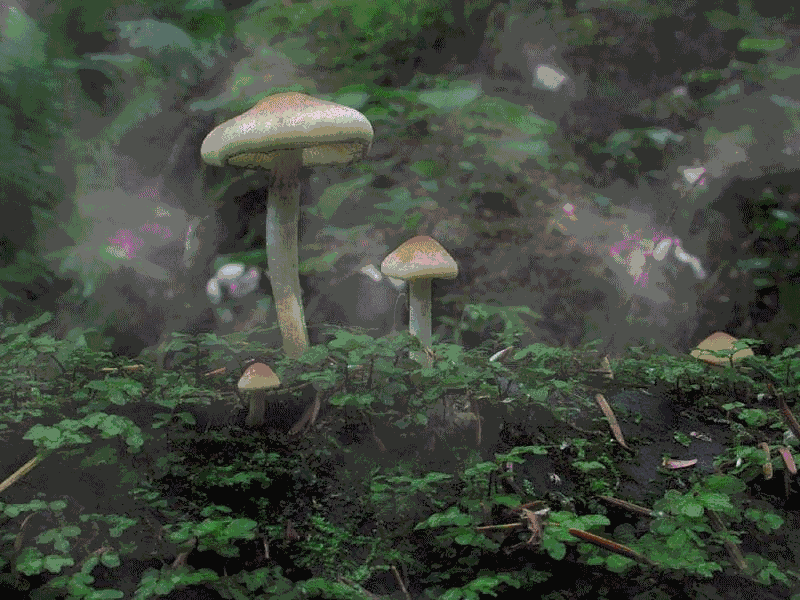 La fitoterapia  nunca ha dejado de tener vigencia. Muchas de las especies vegetales utilizadas por sus virtudes curativas entre los antiguos egipcios, griegos y romanos pasaron a formar parte de la farmacopea medieval, que más tarde se vio enriquecida por el aporte de los conocimientos del Nuevo Mundo. Dichas plantas medicinales y los remedios que entonces utilizaban se siguen usando hoy en día. Con las investigaciones científicas se han incrementado el número de plantas con propiedades curativas y se han descubierto nuevas acciones en las plantas ya conocidas.
Formas de presentación farmacéutica de los recursos de la  Fitoterapia
Pomadas
Cremas
Pastas
Colutorios
Gargarismos
Colirios
Supositorios
Óvulos
Tabletas
Cápsulas
Inyectables (ámpulas)
Lociones
Fomentos
Infusiones
Decocciones
Tinturas
Extractos hidroalcohólicos
Aceites
Suspensiones
Emulsiones
Jarabes
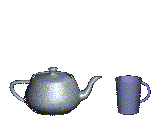 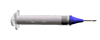 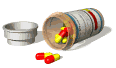 Cómo preparar un Té de Hierbas?
INFUSIONES:

Ponga en la tetera una cucharadita llena de hierba por cada taza
Añada agua hirviendo y cubra. Deje impregnar durante 5 o 10 minutos.
Endulzar a gusto. (* uso de miel)
Puede tomarse caliente, tibias o heladas
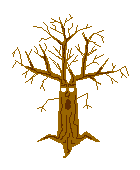 Se pueden usar hierbas frescas o secas.
 3 partes de hierbas frescas equivalen a 1 parte de hierba seca.
DECOCCIONES:

Ponga en un recipiente 1 cucharadita de la hierba seca o 3 de material fresco por cada taza de agua. Las hierbas secas se deben pulverizar o romper en pedazos pequeños. El fresco se debe cortar en pedacitos.
Añada la cantidad adecuada de agua.
Ponga al fuego y deje hervir el agua.
Deje reposar entre 10 y 15 minutos.
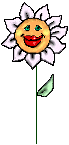 Fitofármaco :
Imefasma Jarabe: Antitusivo, anticatarral 
1. ALOE o SÄBILA
2.  MAJAGUA
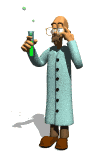 Imefasma Jarabe: Antitusivo, anticatarral 
ALOE o SABILA   (mesófilo)  tintura, extracto fluido, mellitos, jarabe Antiasmática
MAJAGUA (flores ) expectorante
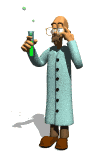 EJEMPLOS Plantas medicinales y sus principales indicaciones: 
ALOE o SABILA   (mesófilo) Antiasmática, antihemorroidal ,hepatoprotector , bioestimulante 
 AJO  (bulbo ) Expectorante, antiasmática, Hipolipemiante, flebotónico y antifúngico
ORËGANO (hojas )  antitusígena, antiséptico antiinflamatorio de orofaringe en colutorios
MANGLE ROJO (corteza ) Antiulceroso anti Helicobacter  Pylori, antidiarreico.
MANZANILLA(hojas) Sedante e hipnótico, digestivo, protector de la piel
Plantas medicinales o fitofármacos y sus principales indicaciones:
-   Llantén 
-   Orégano     (partes aéreas: tintura y jarabes)
-   Eucalipto
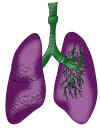 Con acción antitusígena
Ajo			el bulbo: tintura
Yagruma		              las hojas: tintura
Caña santa		las hojas: tintura	
Guatemala 		las hojas: tintura
 Majagua 		flores
Con acción expectorante
Aparato Respiratorio
Ajo, el bulbo: tintura, extracto fluido, mellitos, jarabes
 
Sábila, 	el mesófilo: tintura, extracto fluido, mellitos, jarabe
Con acción antiasmática
­  Caña santa: droga fresca, tintura, jarabes y mellitos
­  Alelí: raíz seca, en polvo
­  Albahaca, droga fresca: decocción
­  Cacao, 	fruto
Hipotensores
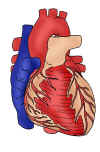 ­ Sábila,el mesófilo: oral, supositorios, jarabe
­ Bija, la semilla: tintura, extracto fluido, 
     Decocción y  condimento
Antihemorroidales
Aparato Cardiovascular
Cítricos,	el fruto: jugos, extracto fluido
     Ajo,	el bulbo: extracto fluido 
     Romero,	droga fresca: decocción
Flebotónicos
­   Romero,	droga fresca: decocción
­   Jengibre,	droga fresca: decocción, tinturas, extractos, jarabes, mellitos, vinos. 
­   Ginkgo – Gin Seng, 	droga fresca: decocción, tinturas, extractos, jarabes, mellitos, vinos.
Cardiotónicos
­   Guayaba,	hojas y fruto verde: tinturas, extractos, 	jarabes, mellitos.
­   Mangle rojo, corteza: decocción, tinturas, jarabes, mellitos
­   Palo de Campeche, partes aéreas: decocción, tinturas
     Sagú, rizoma: seco, en polvo
Antidiarreicos
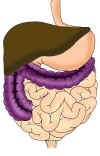 ­ Maravilla	raíz: seca en polvo, fresca en decocción
­  Caña fístula, fruto: la pasta
­   Llantén, semilla: en polvo, edulcorada
    Tamarindo, fruto: maduro, hecho pasta
Aparato Digestivo
1
Laxantes
Romero	partes aéreas: decocción
Sábila	mesófilo: fresco o congelado
Hepatoprotector
­   Milenrama, partes aéreas: decocción, zumo e infusión
­   Col, droga fresca: ensalada, zumo
­   Caléndula, flores: decocción, extracto acuoso
­   Romerillo, partes aéreas: decocción, zumo e infusión
    Llantén	partes aéreas: decocción
Antiulcerosos
­ Hierba buena, partes aéreas: decocción
­   Caisimón de anís, partes aéreas: decocción, tintura
­    Romero, hojas: droga fresca, extracto, decocción
­   Albahaca, 	partes aéreas: decocción, tintura
­    Eneldo, semillas del fruto maduro: infusión
­    Jengibre, 	rizoma: decocción, tinturas, extractos,  
­     Cítricos, 	fruto maduro: jugos
­     Caña santa, partes aéreas: extractos, tintura                                   
      Orégano cimarrón, partes aéreas: extractos fluido, decocción
Aparato Digestivo
2
Antiespasmódicos
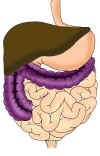 Granada,	corteza del árbol: decocción
	Fruto maduro
    Calabaza,	semillas: secas, tostadas en polvo
Antiparasitarios
­ Milenrama	droga,  fresca: tintura, extracto fluido.
­   Bija, 	tintura y extracto para colutorios
­  Caléndula, droga fresca o seca: tintura y extracto para            colutorios
     Llantén,	hojas: tintura y extracto para colutorios
­   Orégano, 	hojas: tintura y extracto para colutorios
  Manzanilla, 	hojas: tintura y extracto para colutorios
Aparato Digestivo
3
Antisépticos y antinflamatorios de orofaringe
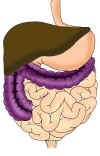 ­    Caña mejicana	tronco o tallo: decocción
­     Mastuerzo	partes aéreas: decocción e infusión
­    Rabo de gato	partes aéreas: decocción e infusión
­    Guisazo de caballo 	raíz: decocción
­    Coco (agua)	agua o endospermo
      Pelusa de maíz	decocción
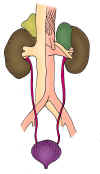 Antisépticos
Aparato Genitourinario
­   Té de riñón	partes aéreas: tinturas, extractos fluidos, decocción e infusión
     Estigma del maíz (pelusa)	decocción
­    Salvia de Castilla	partes aéreas: decocción o extractos
     Caña mejicana	tallo: decocción
Litotrísicos
Manzanilla, partes aéreas: decocción, infusión
­     Pasiflora,	partes aéreas: decocción, infusión
­    Tilo,	partes aéreas: decocción, infusión
     Jazmín de 5 hojas,	Flores: decocción o infusión
Sedantes
e
Hipnóticos
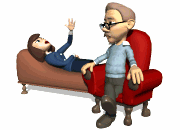 Arrigan,	corteza de la raíz seca: extracto o dilución   
                                                               alcohólica
Guayaba,	partes aéreas: decocción
Astrigentes
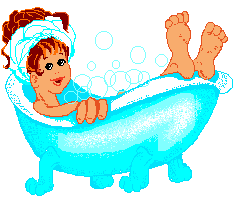 Granada,	corteza  del tallo: decocción, localmente
Tabaco, hojas: machacadas, aplicadas localmente
Antiparasitarios
Dermatología
1
­    Eucalipto	hojas o extracto
­      Manzanilla	flores: decocción
­      Salvia d Castilla	hojas: decocción o infusión
       Toronjil	partes aéreas en infusión
Antinfecciosos
Ajo, bulbo: tintura o maceración alcohólica a bajo                                                                 porciento
Manzanilla: Flores y hojas: decocción
Pino macho, hojas: decocción
Antifúngicos
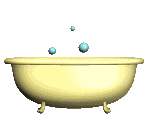 Dermatología
2
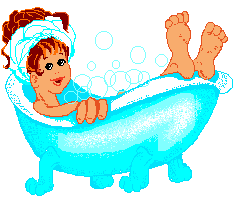 Alcanfor	hojas: decocción o infusión
Arroz	agua de lavado de arroz 
Manzanilla: Flores y hojas. Decocción
Antipruriginosos
Masa vegetal en déficit en Mayabeque (octubre  2021):
1.Mangle rojo 
2. Ajo
3. Cebolla
4. Ají picante
5. Jengibre
6. Cañadonga
7. Pasiflora
8. Pino macho
9.Te de Riñón
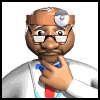 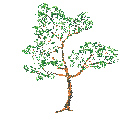 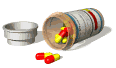 “Los hombres crecen cuando aprenden algo……”.
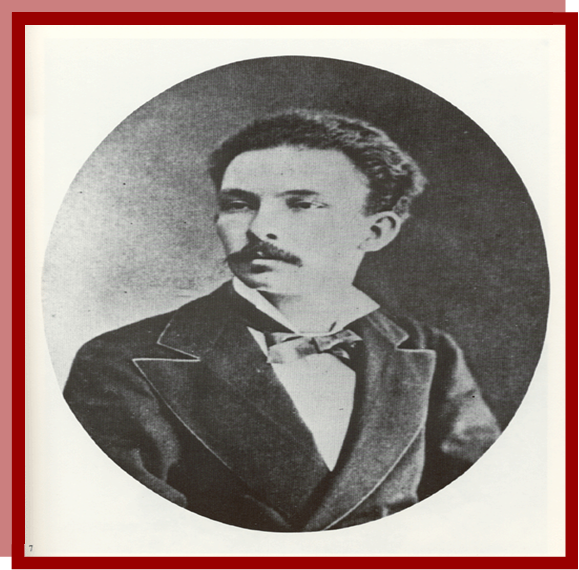 José Martí
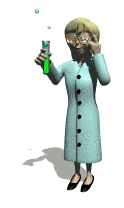 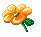 Muchas Gracias